«Агрософт:Весовая»
Разработано 
для агропредприятий
с учетом особенностей сельскохозяйственного производства
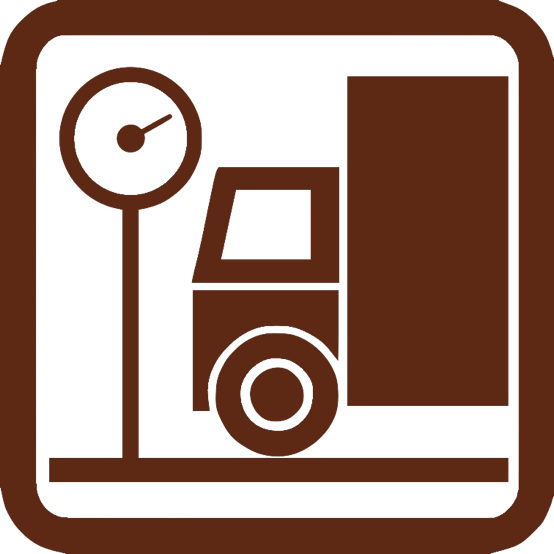 «Агрософт:Весовая»
Возможности программы:
Получение веса с различных весовых терминалов
	CAS CI, Vishay, НАИС, Тензо-М, Alex&SE, A12E, D2002E, Физтех, HBM, Vesar, XK, МВ110-224, Метрол ВПТ, МИДЛ МИ ВДА, НВТ-9, Веста ТСК-5
Подключается любое количество ip камер для фотографирования объекта взвешивания
RFID идентификация объекта взвешивания (автомобиля, прицепа…)
Идентификация объекта взвешивания через распознавание номера транспортного средства
Идентификация объекта через чтение штрих и QR-code
Доступ к базе через интернет
Тонкий и WEB клиент
«Агрософт:Весовая»
Распределенные базы данных
Запрет на редактирование результатов взвешивания
Использование талонной системы учета учета урожая (СП-5, СП-6, СП-7) 
Формирование товарно-транспортных накладных на основании взвешивания
Использование распоряжений на отгрузку продукции при реализации с контролем объемов отгрузки и автотранспорта
обмен данными с «1С:БСХП», «1С:КУСХП» и «1С:Спутниковый мониторинг»
…
«Агрософт:Весовая»
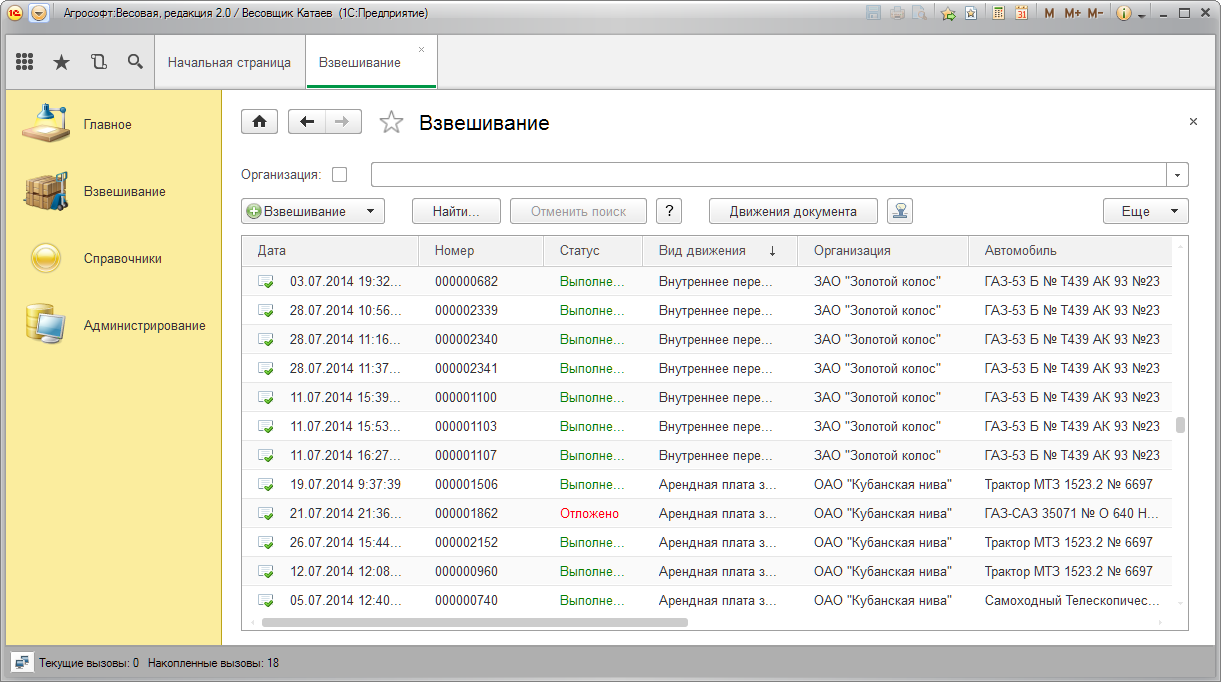 «Агрософт:Весовая»
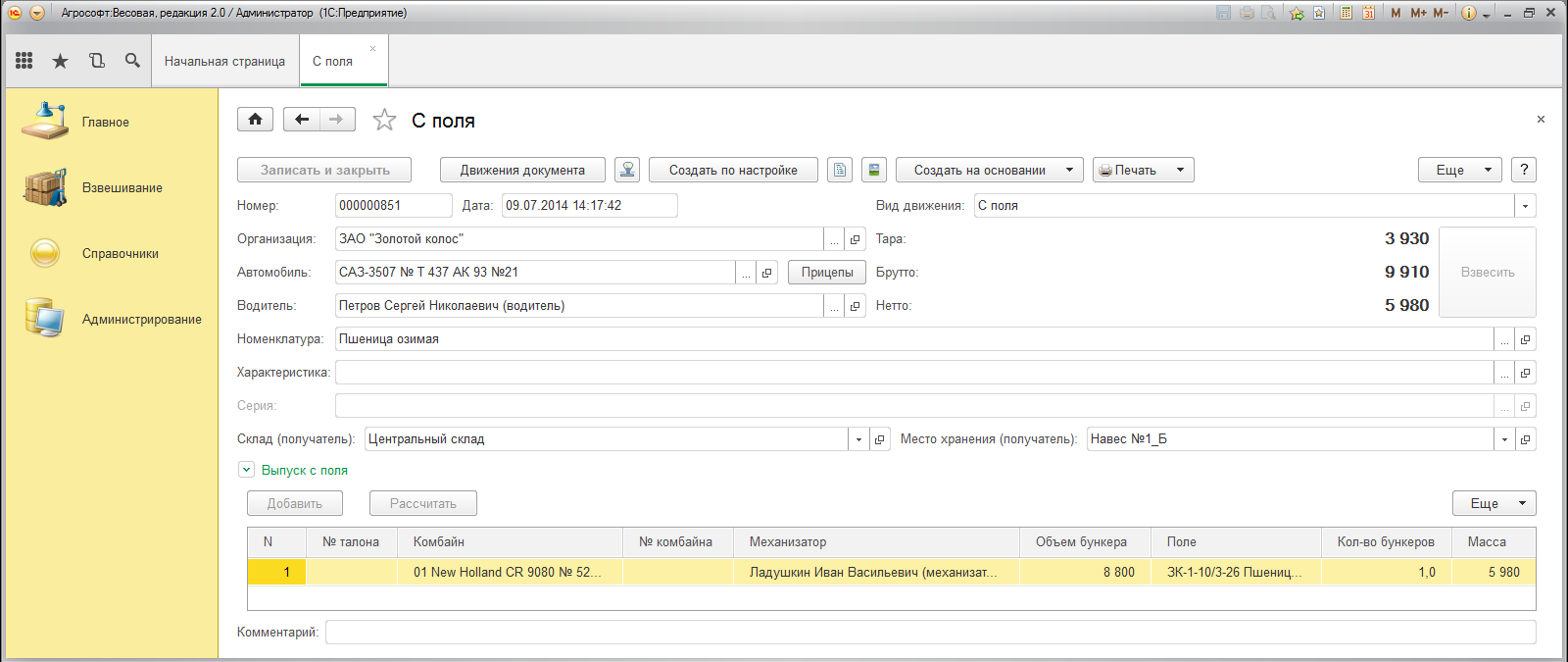 «Агрософт:Весовая»
Отчеты:
Баланс продукции
Отчеты по товарам складах и местах хранения
Реестр приема зерна весовщиком
Выписка из реестра о намолоте зерна 
Отчеты по автомобилям
Отчеты по  комбайнам, механизаторам и полям
Отчет о производстве продукции
Журнал взвешивания (детальный)
Реестр выдачи арендной платы за земельную долю
Отчет об использовании талонов
Сверка талонов
Выполнение условий поставок по договорам
…
«Агрософт:Весовая»
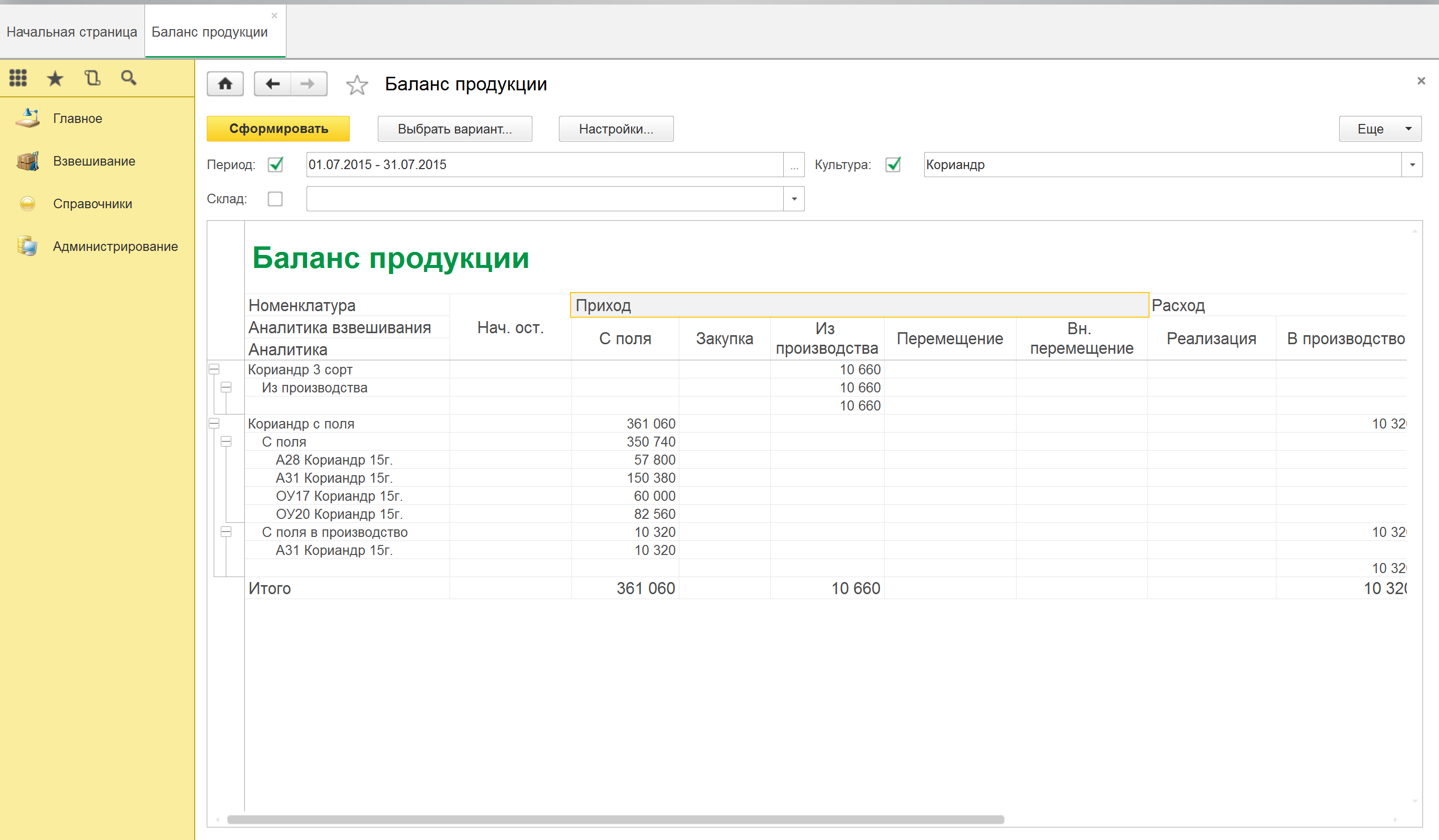 «Агрософт:Весовая»
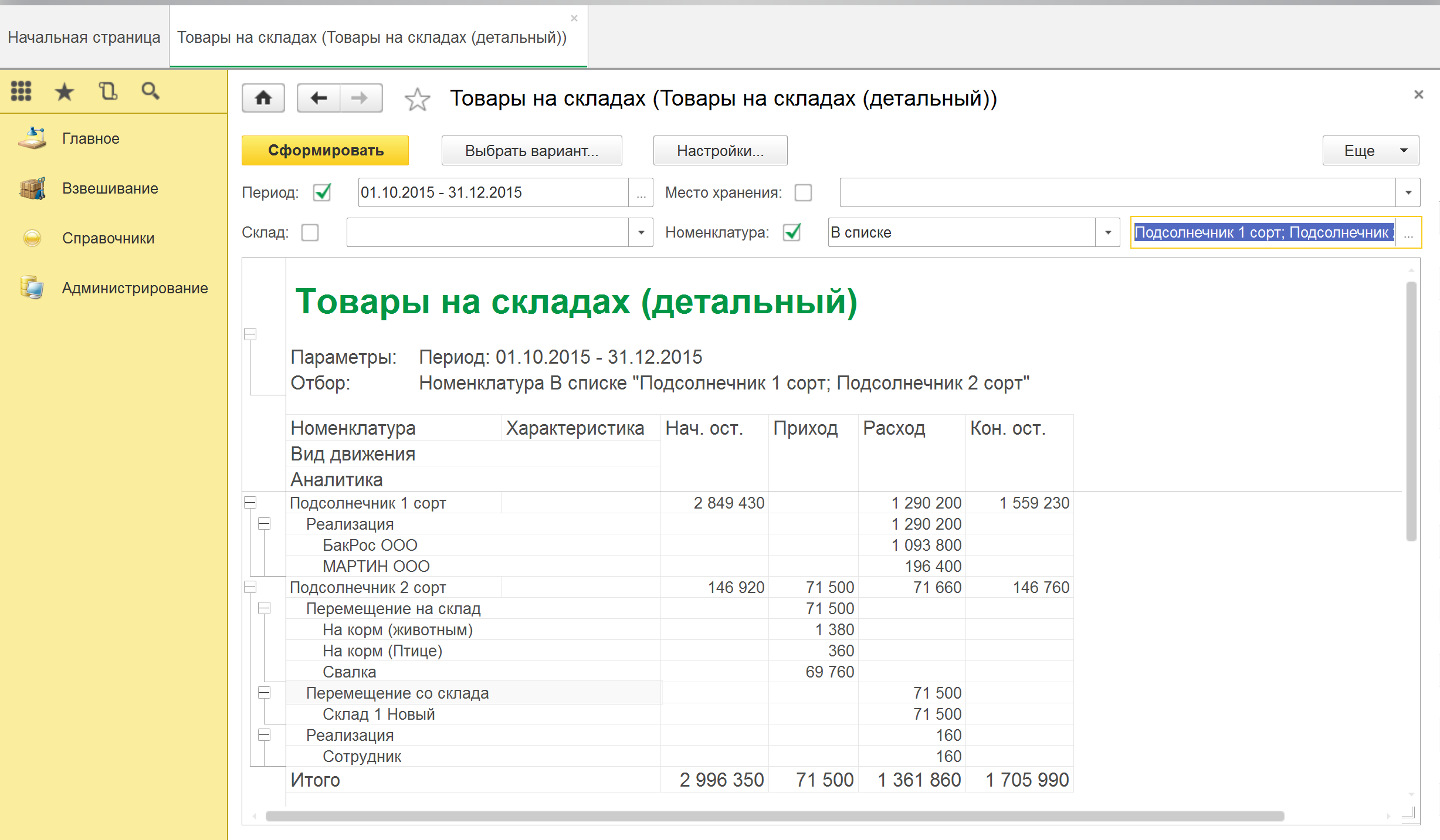 «Агрософт:Весовая»
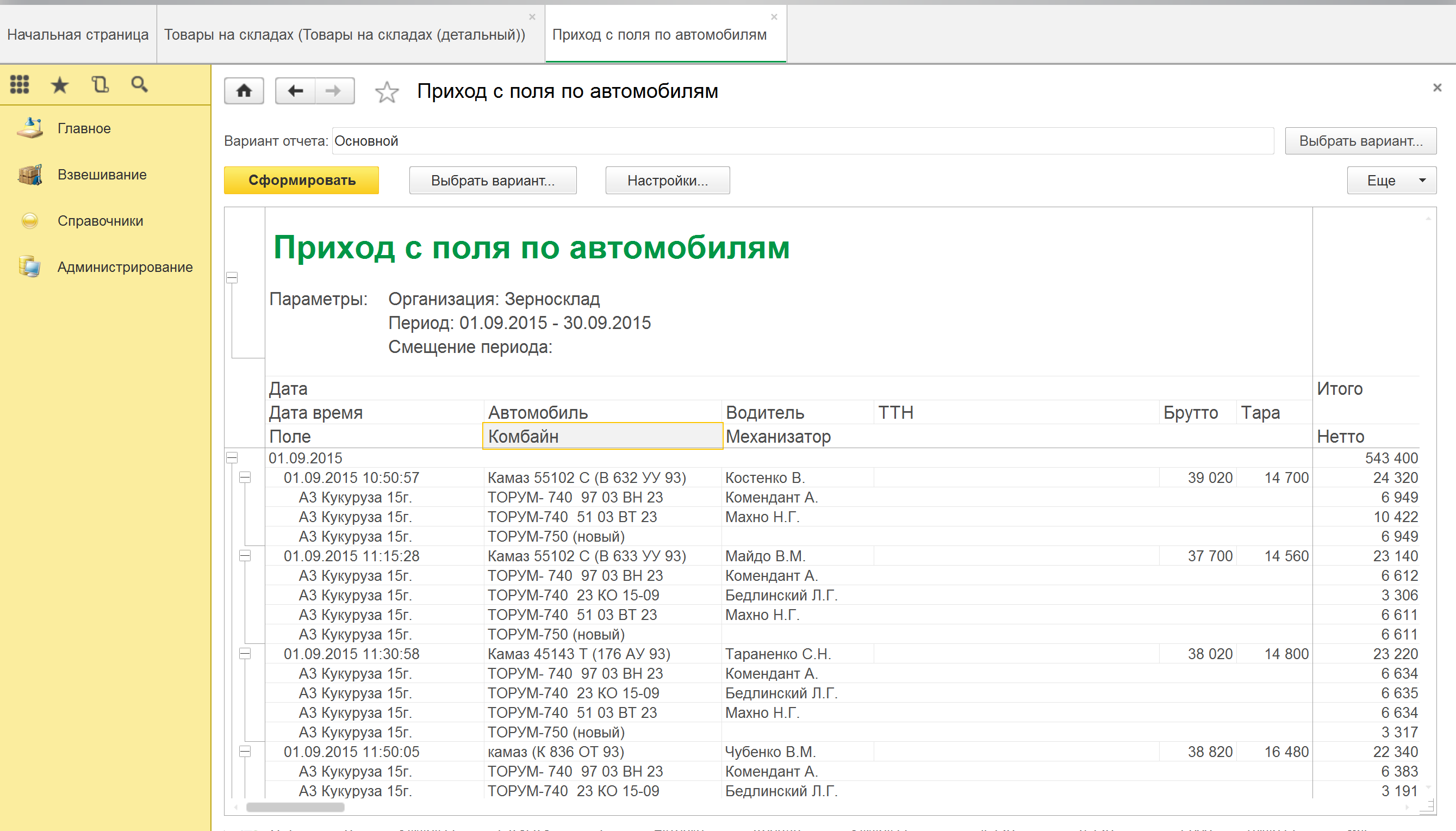 «Агрософт:Весовая»
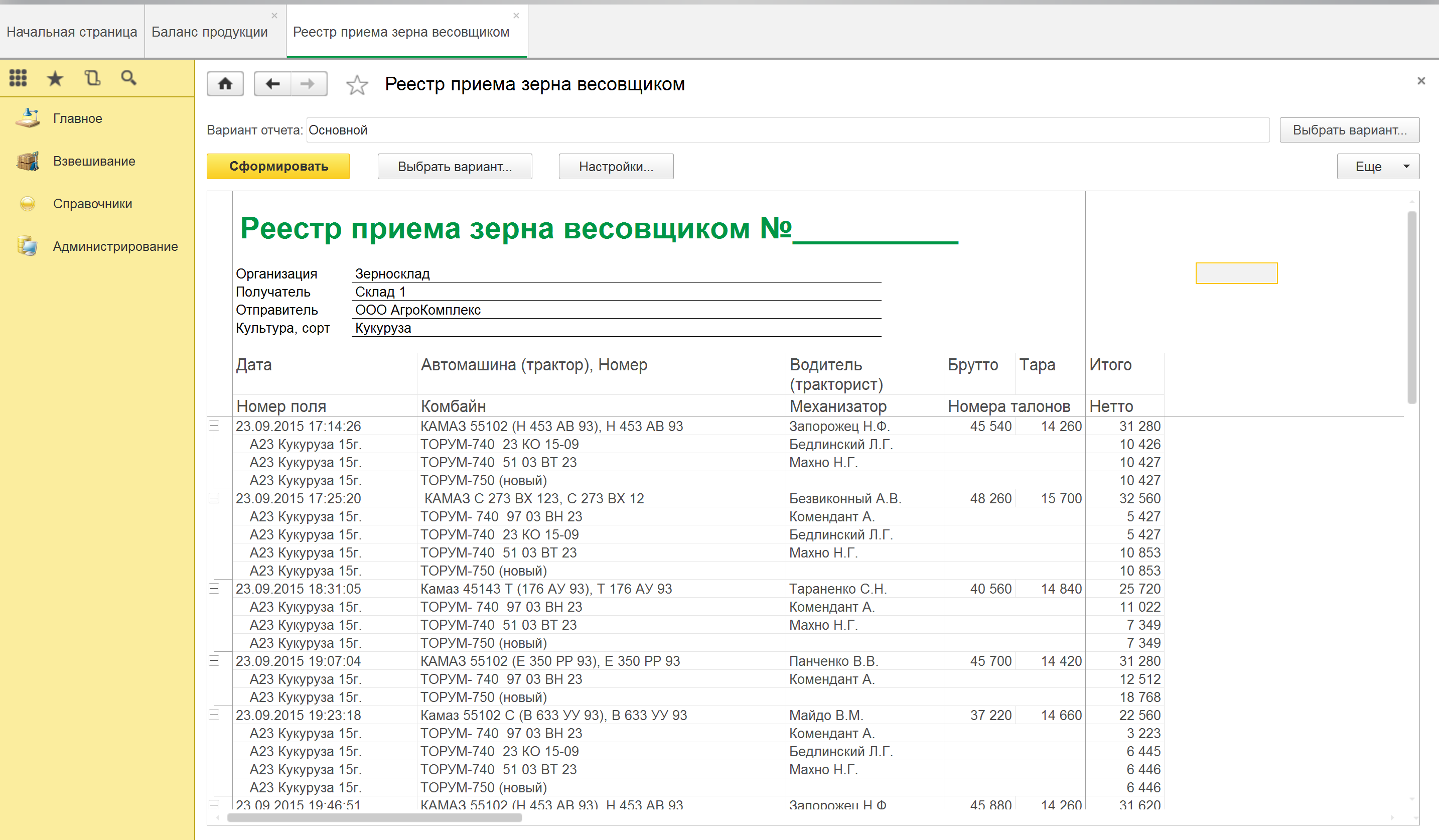 Все готово для работы с вашей программой
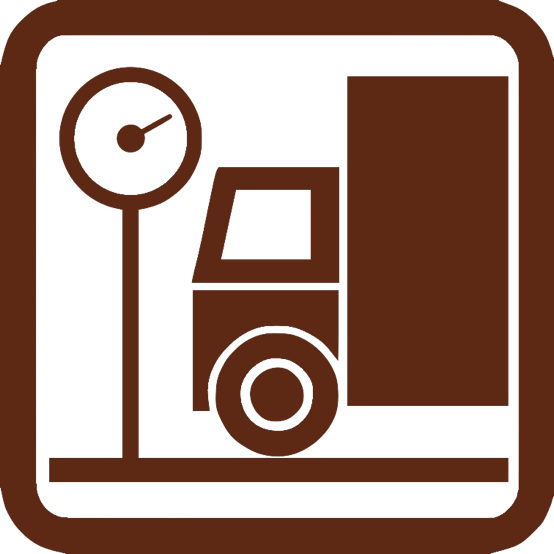 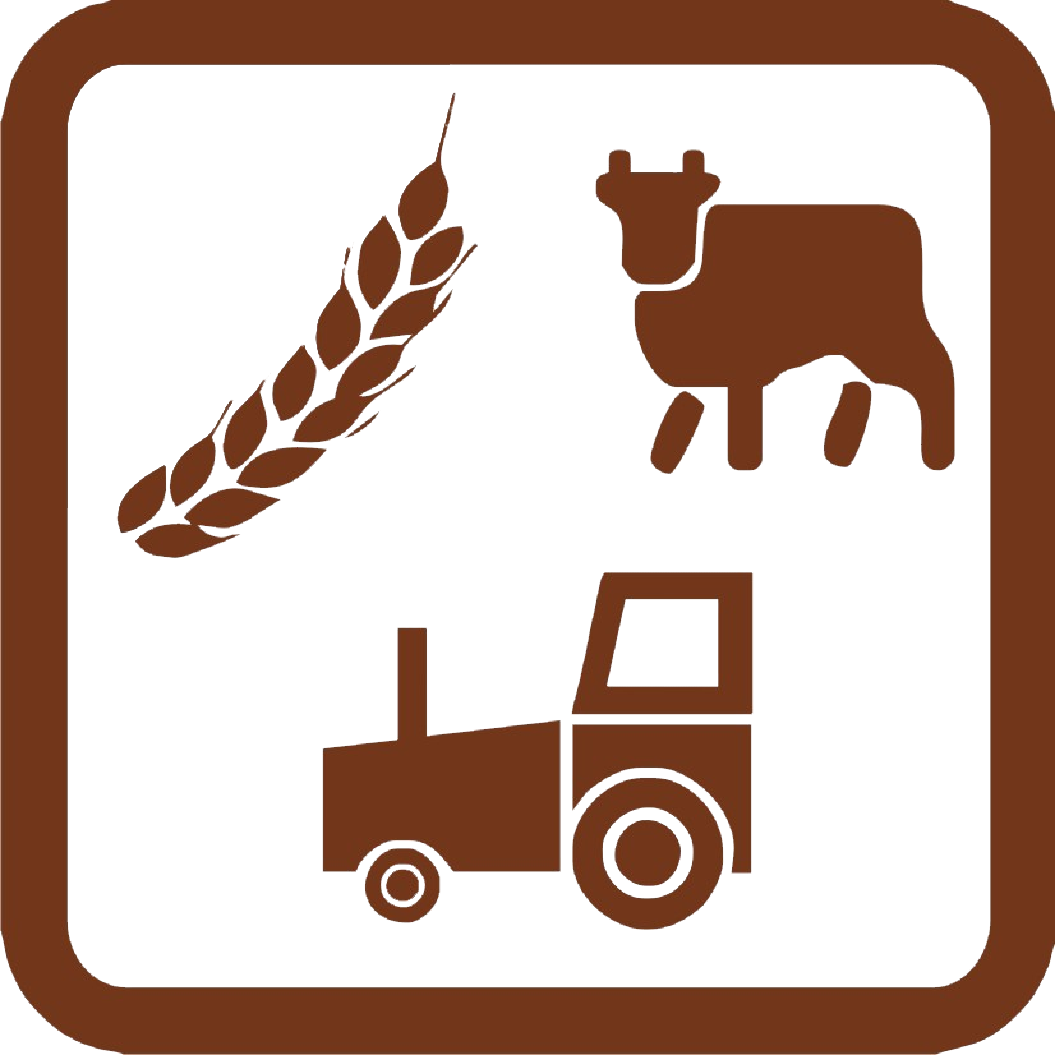 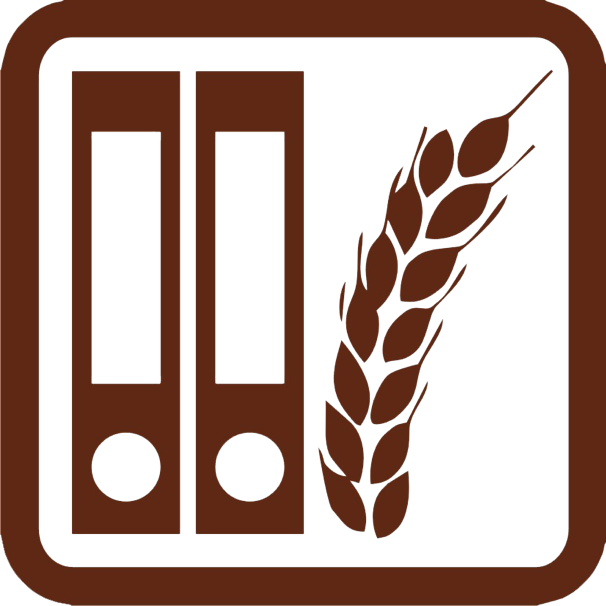 Агрософт:Весовая
1С:Коплексный учет сельскохозяйственного предприятия
1С:Бухгалтерия сельскохозяйственного предприятия
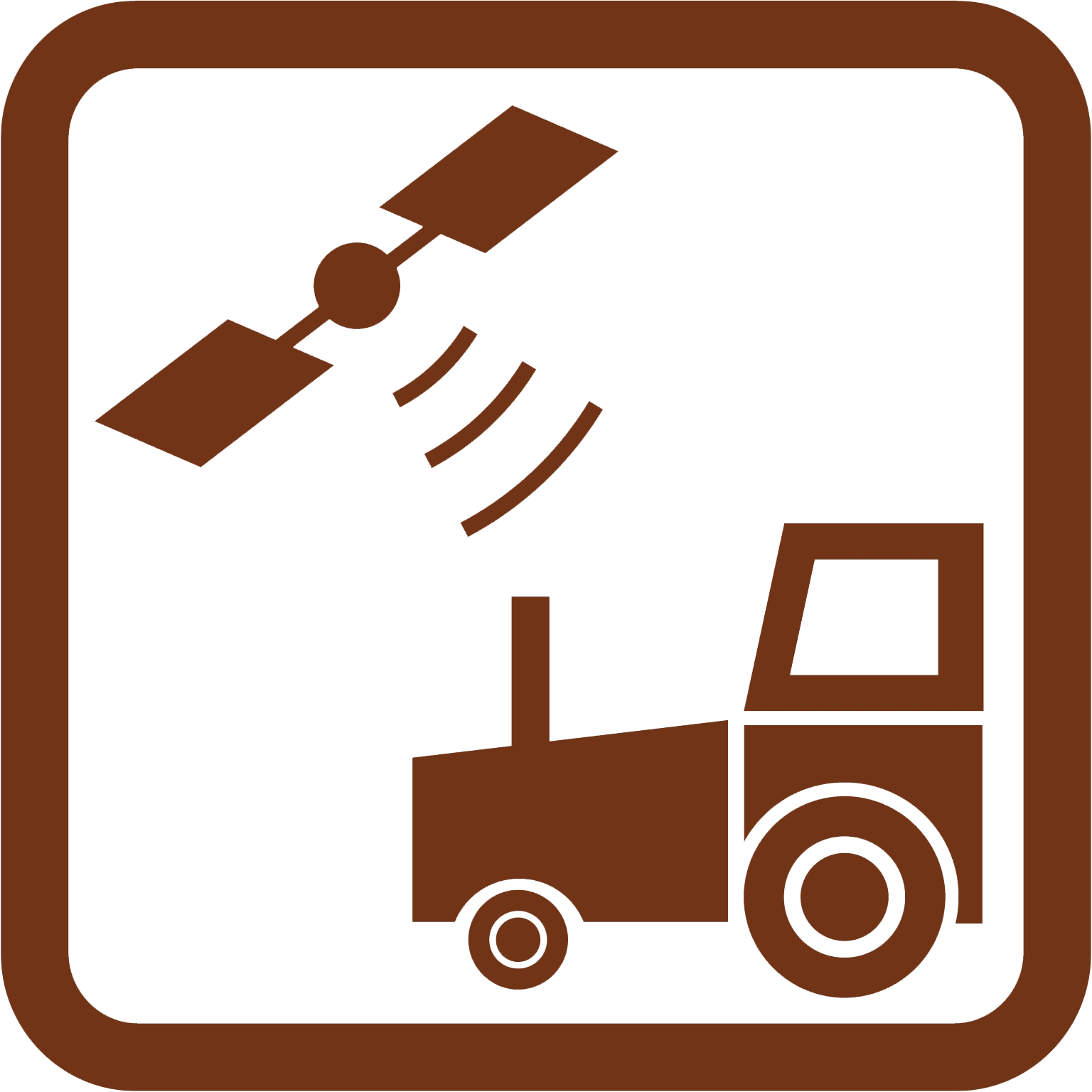 1С:Спутниковый мониторинг
Все интересующие вопросы по представленным конфигурациям вы можете задать на сайте http://www.agrosoft.ru в разделе «Техподержка» - «Форум» 
или по телефонам:
+7(495) 215-51-74
+7(861) 647-97-51